الدرس السابع ( إحصاء) د/ كوسة.ب
Testing of Goodness of Fit
كا تربيع لجودة التوفيق
الاستخدام
ويهتم هذا النوع من الاختبارات الإحصائية باختبار ما إذا كانت مشاهدات عينة تم اختيارها من مجتمع له توزيع احتمالي معين أو نظرية معينة.
ويستخدم هذا الاختبار عندما تكون البيانات اسمية أو على شكل تكرارات ويقصد بجودة التوفيق هنا دراسة مدى تشابه تكرارات العينة والتي تسمى عادة بالتكرارات الملاحظة Observedمع التكرارات المتوقعة Expected للمتغير موضوع الدراسة في المجتمع الأصلي.
ويستخدم اختبار كا٢ كطريقة إحصائية للمقارنة بين التكرارين الملاحظ والمتوقع. فإذا كانت العينة ممثلة للمجتمع في تكراراتها ومتطابقة معه فإن قيمة كا٢ تكون عادة صفراً وتزداد هذه القيمة لتصبح أكثر من صفر كلما كان هناك فرق بين تكرارات العينة (الملاحظة ) وبين تكرارات التوزيع النظري للمجتمع (المتوقعة).
شروط إجراء اختبار مربع كاي لجودة التوفيق :
1-عدد مشاهدات العينة أكبر من (50)
فالعينة التي تمثل مجتمع الدراسة يجب أن تتعدى 50 مفردة سواء كانت أفرادا أو مدن أو أشياء ...
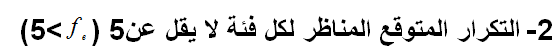 يجب أن يكون التكرار المتوقع في أية خلية لا يقل عن 5 حتى يتم حساب إحصائي الاختبار بشكل صحيح.
خطوات اختبار كاي لجودة التوفيق
صياغة فرض العدم والفرض البديل:-1
 -لا يوجد اختلاف بين النتائج المشاهدة والنتائج المتوقعة H0 .
يوجد اختلاف بين النتائج المشاهدة والنتائج المتوقعة HA.
2- قيمة إحصاء الاختبار مربع كاي بعد تكوين جدول  يساعدنا في حسابه على النحو التالي:
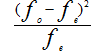 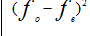 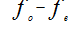 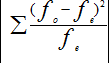 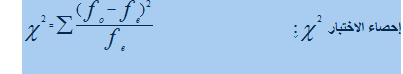 -3القيمة الجدولية لمربع كاي:

-نحدد مستوى المعنوية a   ودرجة الحرية من ( عدد الفئات-1)
-نستخرج قيمة مربع كاي الجدولية عند 0.01 أو 0.05 حسب الضبط الذي يقوم به الباحث. 
4- اتخاذ القرار:
 نتخذ القرار بناءً على قيمة إحصاء الاختبار  مربع كاي (نحدد منطقة الرفض و منطقة القبول على الرسم التالي):
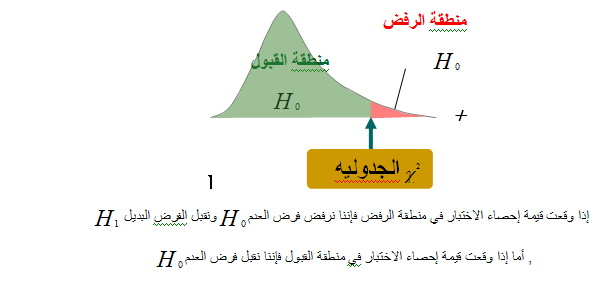 )
مثال تطبيقي رقم 01
في دراسة سابقة حول الأصول الاجتماعية للطلبة، تم تصنيفهم وفق الطبقة التي ينحدرون منها، فكانت النتائج كالتالي:
05%من الطلبة ينحدرون وينتمون إلى الفئة الهشة الفقيرة)
15% من الطلبة ينحدرون وينتمون إلى الفئة الغنية.
30% من الطلبة ينحدرون وينتمون إلى الفئة الميسورة.
50% من الطلبة ينحدرون وينتمون إلى الفئة المتوسطة.
خلال هذا العام أجريت دراسة مماثلة على عينة من 60 طالب (ة) وكانت النتائج كالتالي:
-هل يمكن إن نقرر إن نتائج دراسة هذا العام تختلف عن نتائج الدراسة السابقة؟  (استخدم  0.05 a=)
الحل:
1- صياغة الفرض الصفري والفرض البديل
- لا يوجد اختلاف بين النتائج المشاهدة والنتائج المتوقعةH0   
H1   - يوجد اختلاف بين النتائج المشاهدة والنتائج المتوقعة
2-الجدول المساعد والحساب
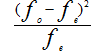 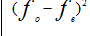 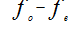 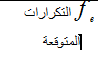 0.05 هي نفسها 5%  الخاصة بالدراسة السابقة / فقط قمنا بتحويلها إلى أشخاص بدلا من النسب المئوية=  03 طلبة.
0.15 هي نفسها 15% الخاصة بالدراسة السابقة / فقط قمنا بتحويلها إلى أشخاص بدلا من النسب المئوية=  11 طالب
0.30 هي نفسها 30% الخاصة بالدراسة السابقة / فقط قمنا بتحويلها إلى أشخاص بدلا من النسب المئوية=18 طالب.
0.50 هي نفسها50% الخاصة بالدراسة السابقة / فقط قمنا بتحويلها إلى أشخاص بدلا من النسب المئوية= 30 طالب
ولكن كيف حصلنا على عدد الطلبة في الدراسة السابقة ونحن لدينا فقط نسب مئوية؟
يتم تحويل النسبة المئوية إلى عدد طبيعي مثلا 5% تم تحويلها إلى 0.05 
يتم ضرب 0.05 ( التي تم تحويلها) في العدد الإجمالي لعينة الدراسة الحالية(60) فحصلنا على 03 طلبة وهكذا...يصبح تصنيف الطلبة في الدراسة السابقة بالعدد وليس بالنسب المئوية وهي كالتالي بالترتيب: 30/18/11/03
هذا التصنيف للطلبة السابقين هو نفسه المتوقع، بمعنى أن الدراسة الحالية انطلقت من فرضية ( توقع) أن النتائج الحالية ستكون متوافقة مع نتائج الدراسة السابقة.
كا تربيع المحسوبة بلغت قيمته: 21,19
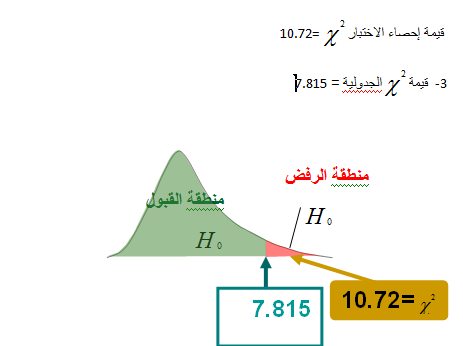 -درجة الحرية: عدد الصفوف -1 لا يوجد لدينا أعمدة. وبالتالي(4-1)= 03 
4-وقع إحصاء الاختبار  في منطقة الرفض. و كا2 المحسوبة (21,19) أكبر من كا2 المجدولة(7.81)
القرار:
طالما أن: كا2 المحسوبة (21,19) أكبر من كا2 المجدولة(7.81 ) فإننا نرفض فرض العدم ونقبل الفرض البديل .
ونقول: أن هناك اختلافا بين نتائج الدراسة الحالية( المشاهدة) ونتائج الدراسة السابقة( المتوقعة)
تمرين تطبيقي رقم01:
اختار أحد الباحثين عينة حجمها n=800 شخصا من أحد المدن، وكان توزيعهم حسب فصيلة الدم كالتالي:


هل يتفق هذا التوزيع مع توزيع أفراد مدينة أخرى كان توزيع فصيلة دمهم حسب النسب التالية:
-استخدم مستوى معنوية 0.05=α
مع تحيات أستاذ المادة
د/ ب. كوسة